The Epiphany of the Lord
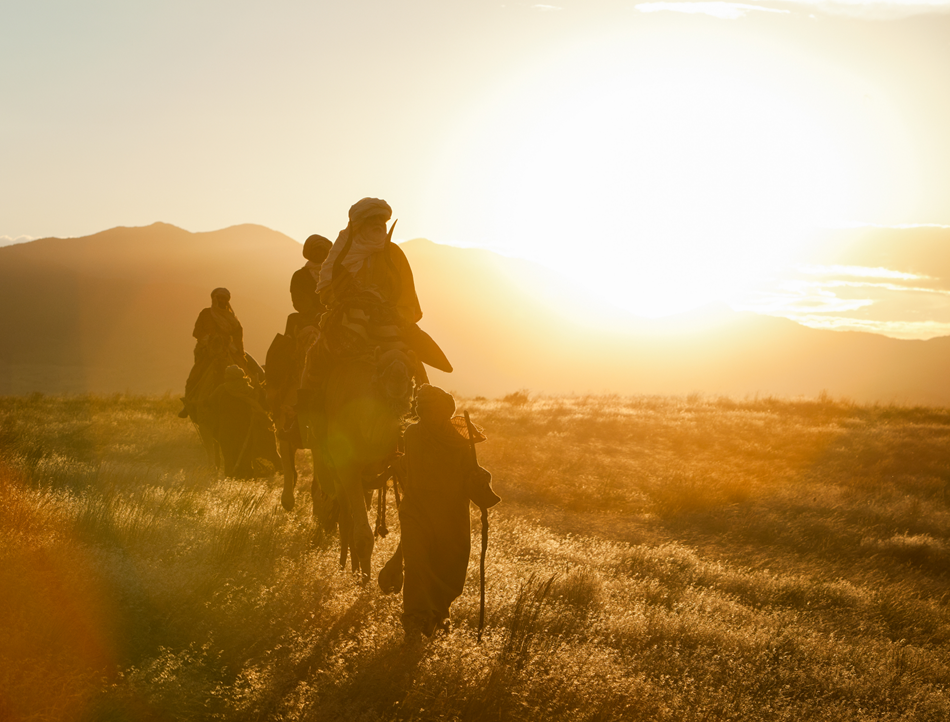 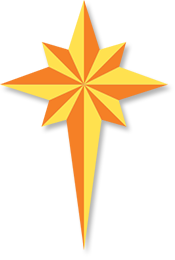 Lễ Hiển Linh
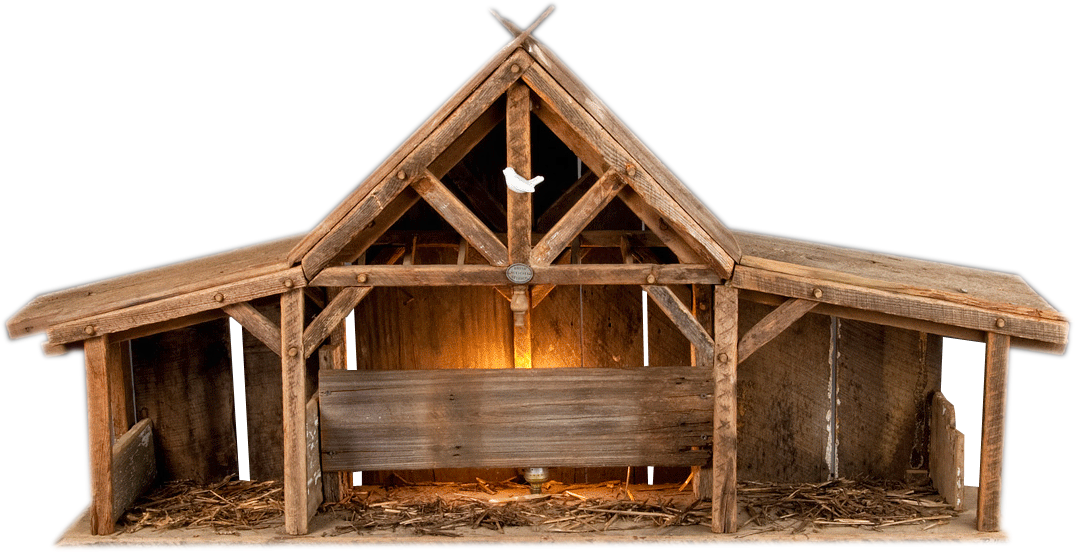 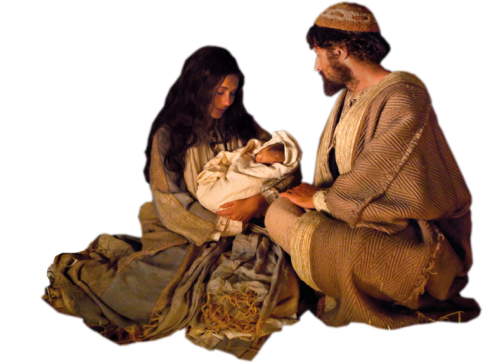 05/01/2019
Hùng Phương & Thanh Quảng thực hiện
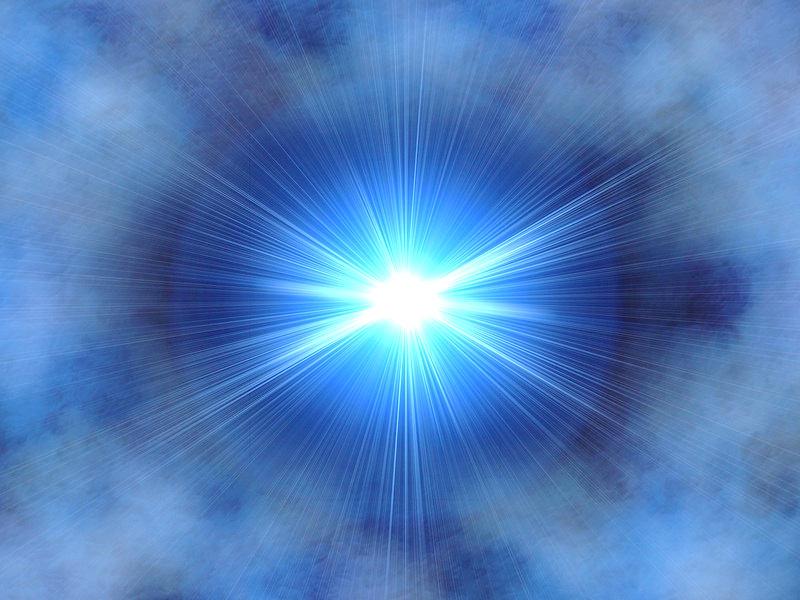 The Epiphany of the Lord
Lễ Hiển Linh
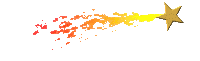 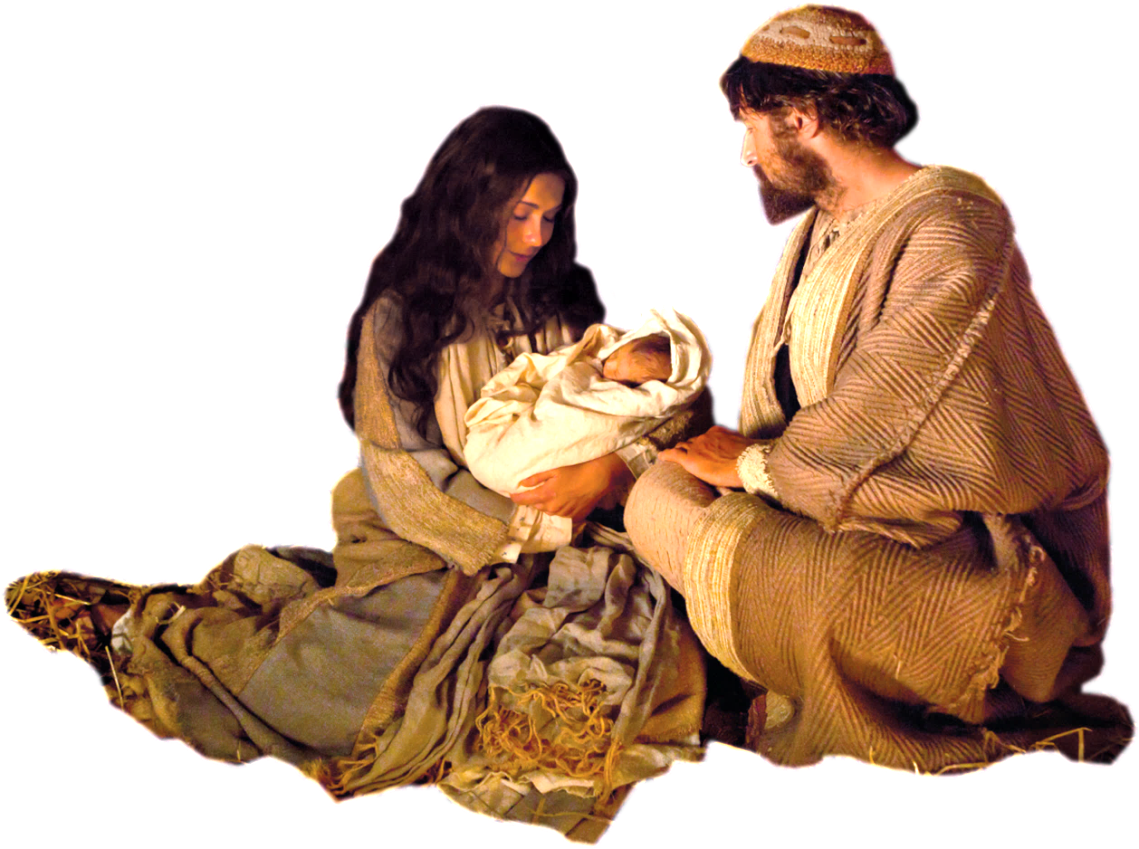 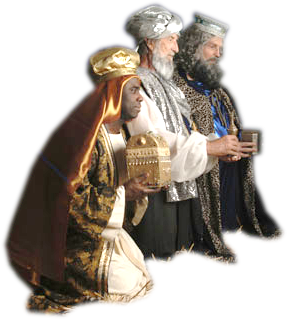 08/01/2017
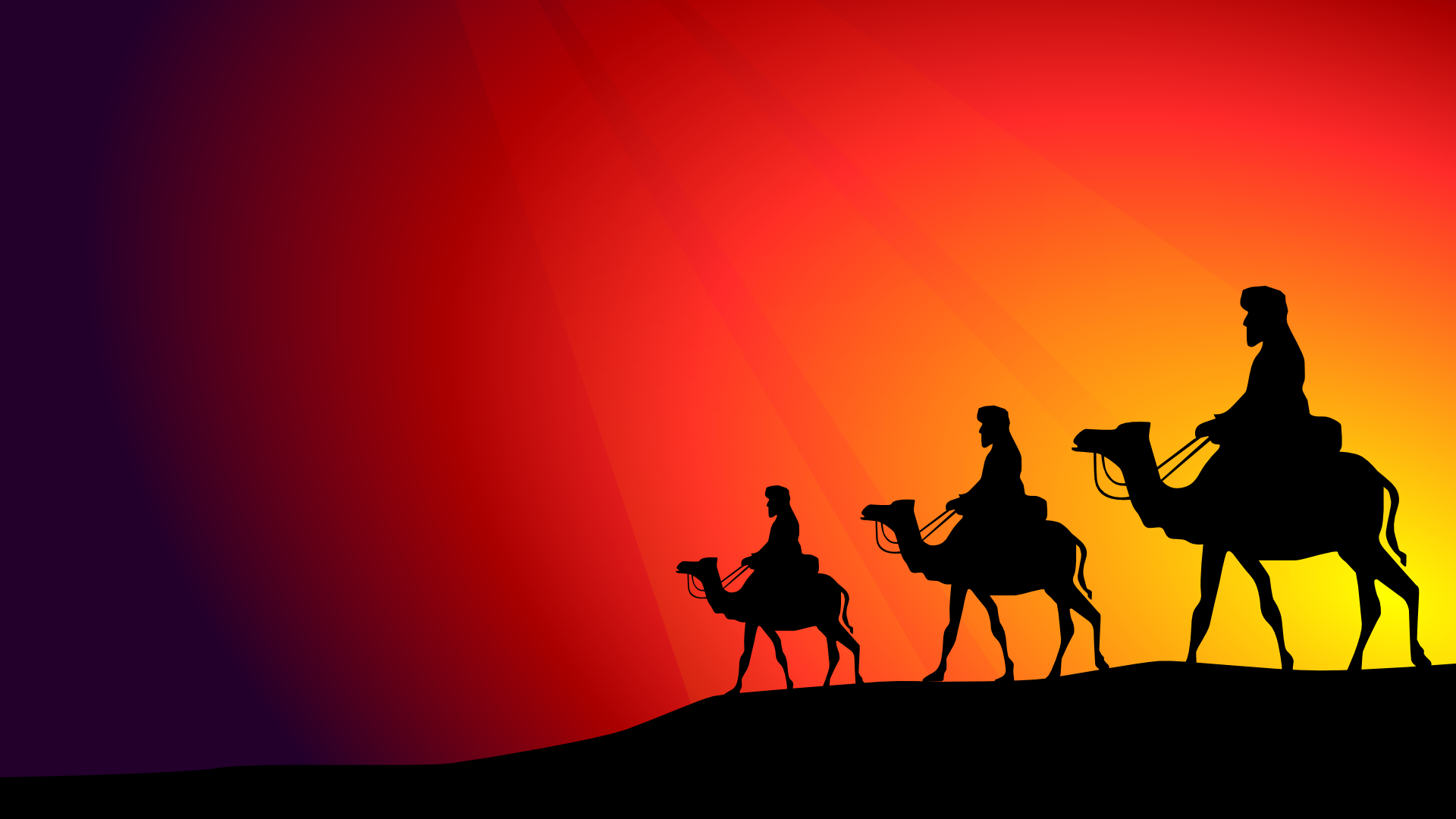 The Epiphany of the Lord
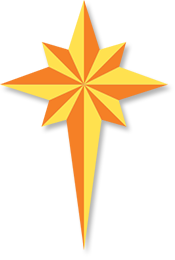 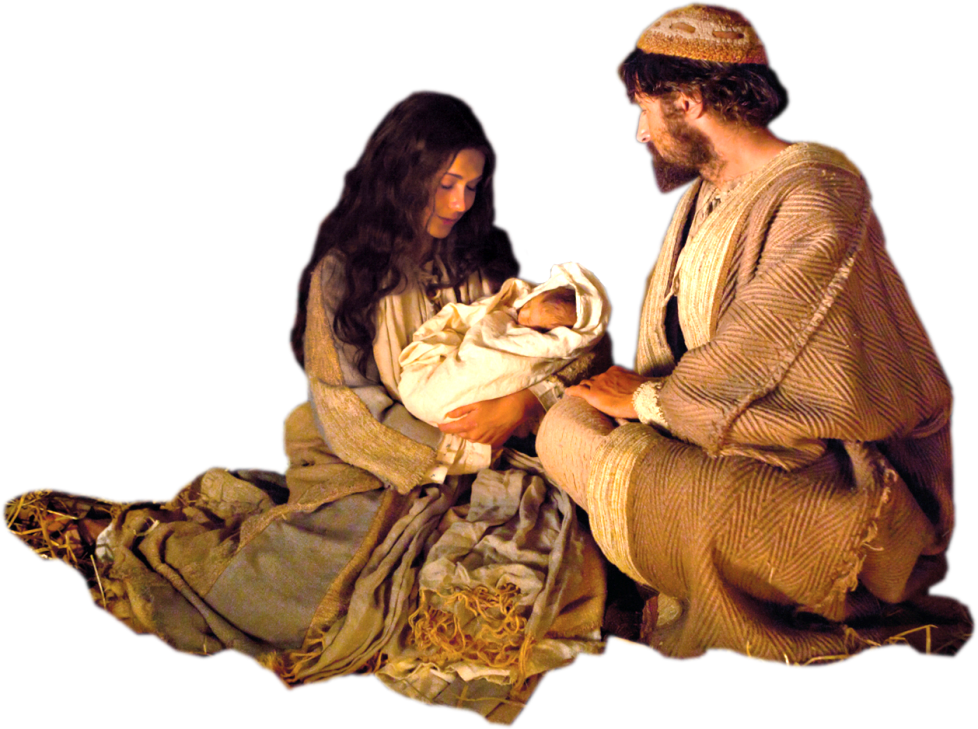 Lễ Hiển Linh
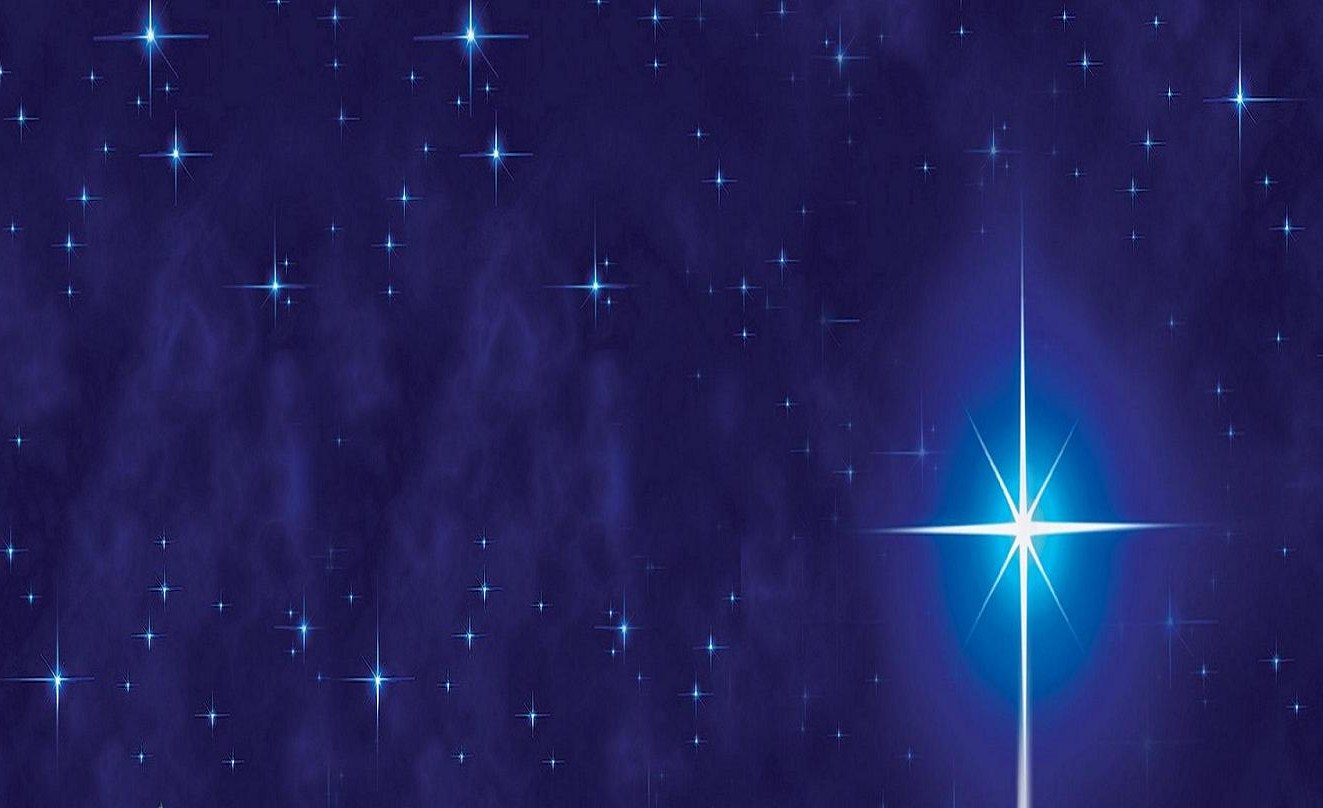 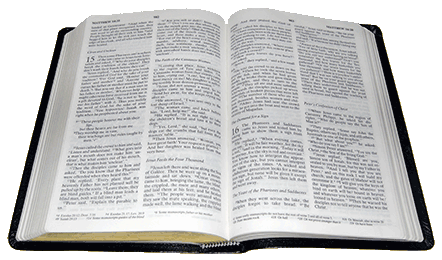 Gospel
Matthew 2:1-12 
Phúc Âm theo 
Thánh Mát-thêu
2:1-12
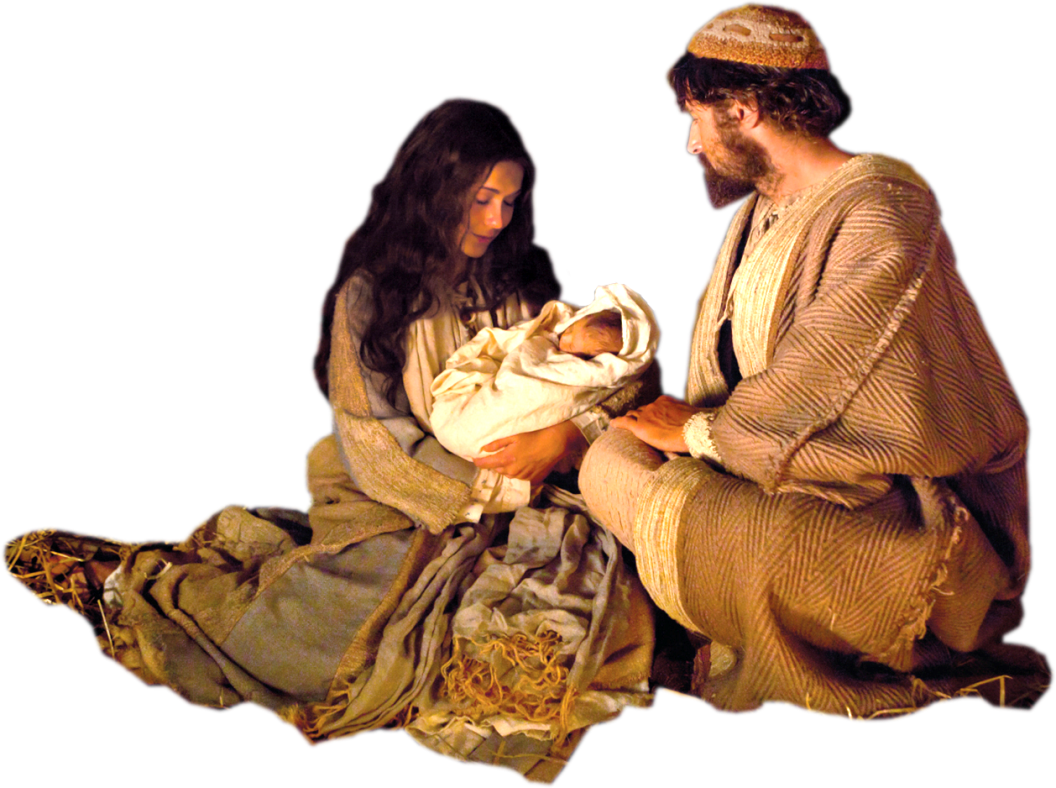 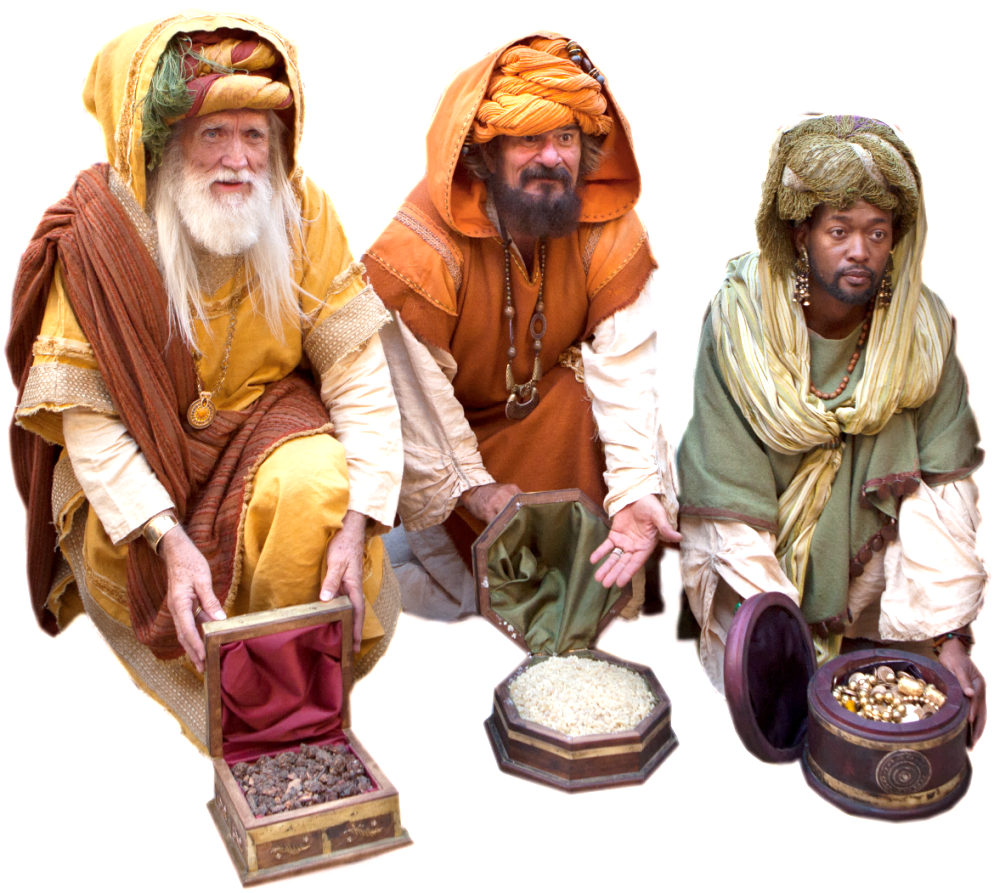 After Jesus had been born at Bethlehem in Judaea during the reign of King Herod, some wise men came to Jerusalem from the east.
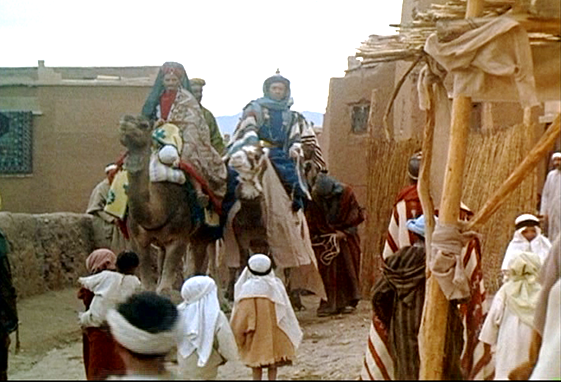 Khi Đức Giê-su ra đời 
tại Bê-lem, miền Giu-đê, thời vua Hê-rô-đê trị vì, có mấy nhà chiêm tinh từ phương Đông 
đến Giê-ru-sa-lem,
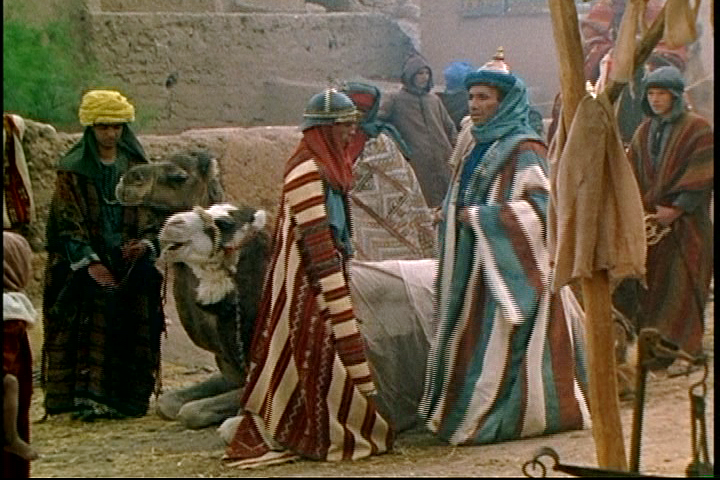 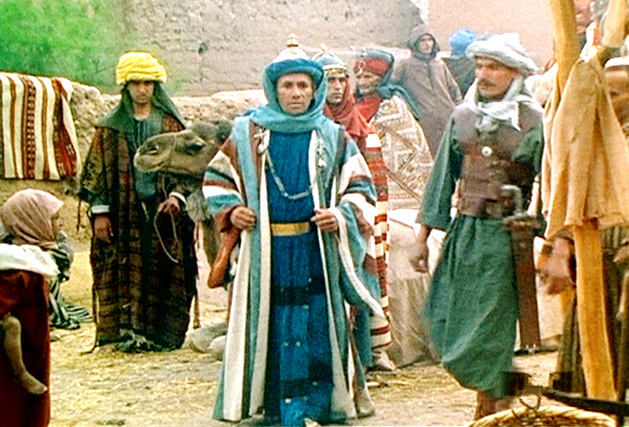 ‘Where is 
the infant king of the Jews?’ 
they asked.
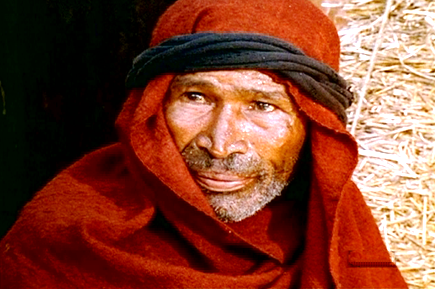 và hỏi: 
"Đức Vua dân 
Do-thái mới sinh, hiện ở đâu?
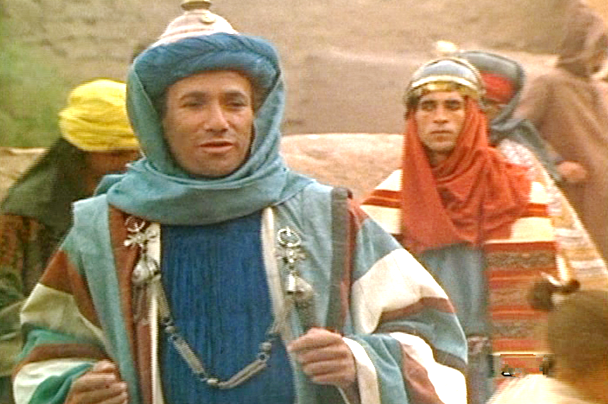 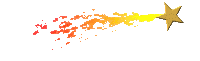 ‘We saw his star as it rose and have come to do him homage.’
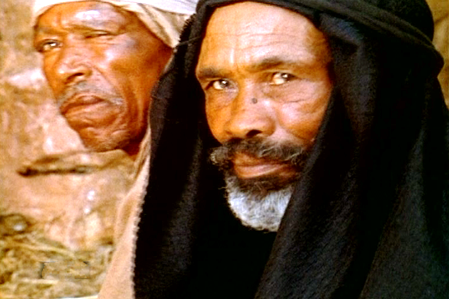 Chúng tôi đã thấy vì sao của Người xuất hiện bên phương Đông, nên chúng tôi đến bái lạy Người."
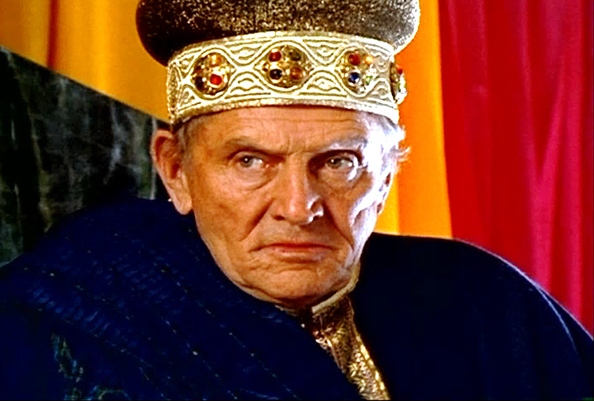 When King Herod heard this he was perturbed, 
and so was 
the whole of Jerusalem.
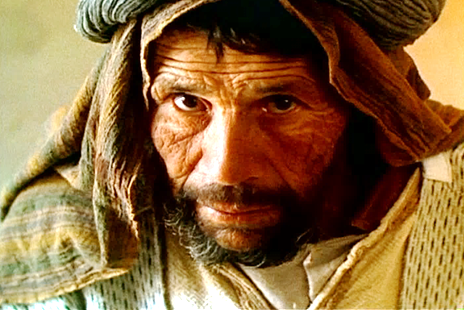 Nghe tin ấy, 
vua Hê-rô-đê 
bối rối, và cả thành Giê-ru-sa-lem 
cũng xôn xao.
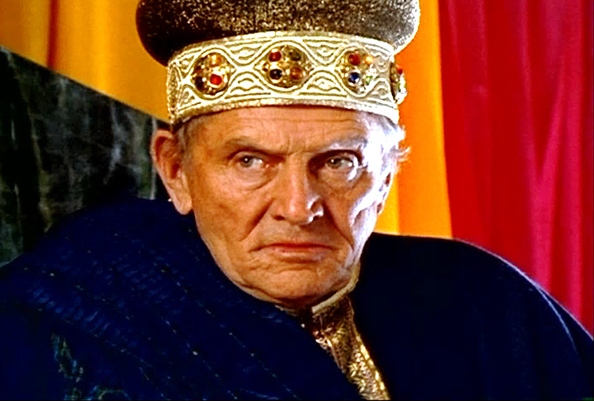 He called together all the chief priests and the scribes of the people, and enquired of them where the Christ was to be born.
Nhà vua liền triệu tập tất cả các thượng tế và kinh sư trong dân lại, rồi hỏi cho biết Đấng Ki-tô phải sinh ra ở đâu.
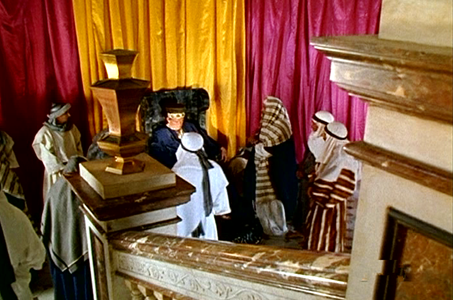 At Bethlehem in Judaea,’ they told him, ‘for this is what the prophet wrote:
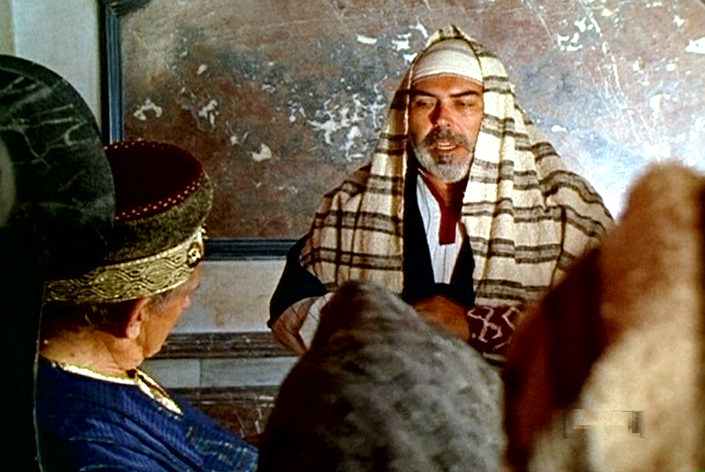 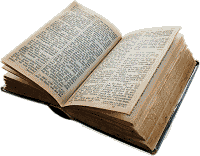 Họ trả lời : "Tại Bê-lem, miền Giu-đê, 
vì trong sách ngôn sứ, có chép rằng:
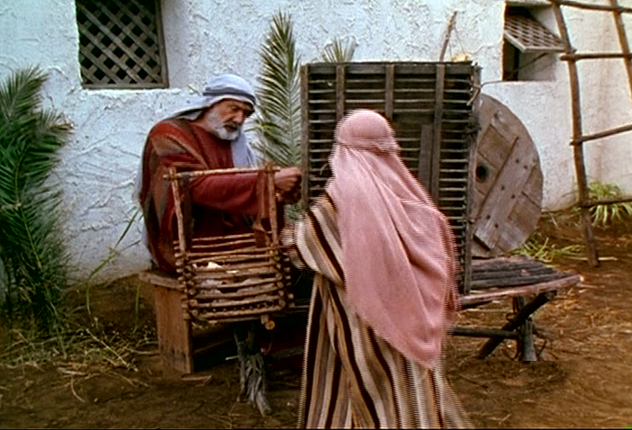 And you, Bethlehem, in the land of Judah,  you are by no means least among the leaders of Judah,
'Phần ngươi, hỡi Bê-lem, 
miền đất Giu-đa, 
ngươi đâu phải là thành 
nhỏ nhất của Giu-đa,
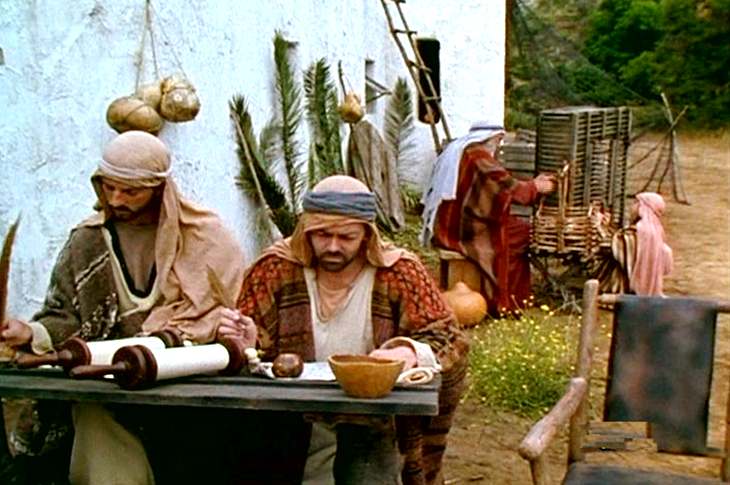 for out of you will come a leader who will shepherd my people Israel.’
ngươi đâu phải là thành nhỏ nhất 
của Giu-đa, vì ngươi là nơi vị lãnh tụ 
chăn dắt Ít-ra-en dân Ta sẽ ra đời."
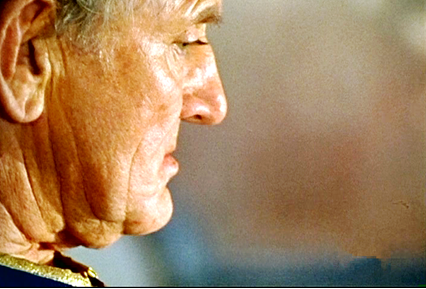 Then Herod summoned the wise men to see him privately. He asked them the exact date on which the star had appeared,
Bấy giờ vua 
Hê-rô-đê bí mật 
với các nhà chiêm tinh đến, 
hỏi cặn kẽ về 
ngày giờ ngôi sao đã xuất hiện.
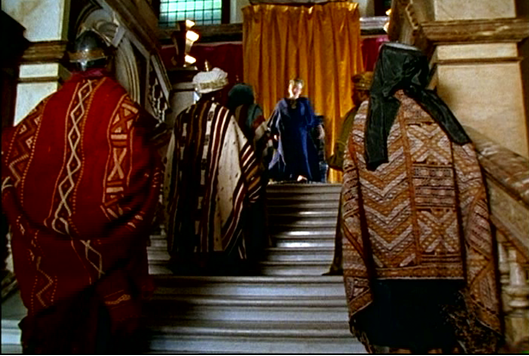 and sent them on to Bethlehem.
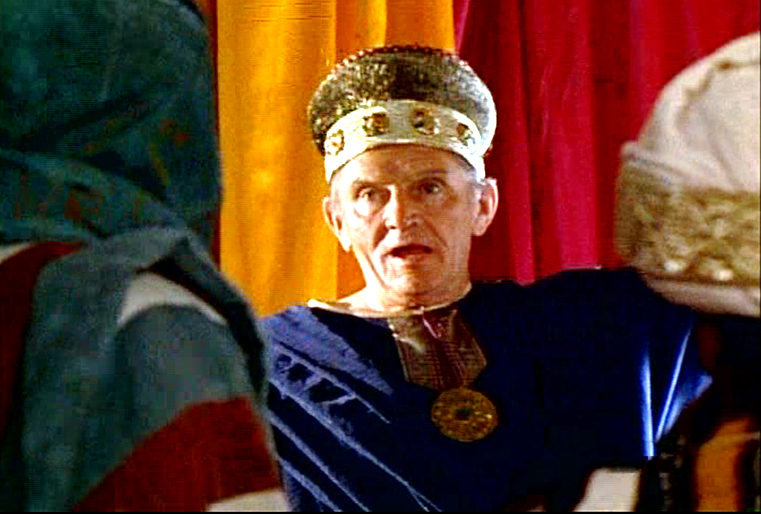 Rồi vua phái các vị ấy đi Bê-lem 
và dặn rằng:
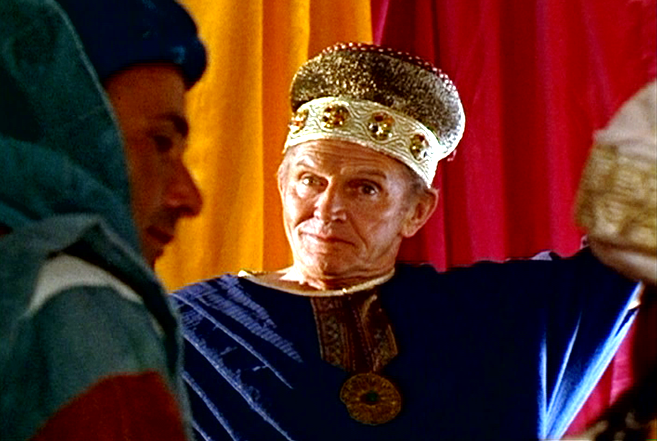 ‘Go and find out all about the child,’ he said ‘and when you have found him, let me know, so that I too may go and do him homage.’
"Xin quý ngài đi dò hỏi tường tận về Hài Nhi, và khi đã tìm thấy, xin báo lại cho tôi, để tôi cũng đến bái lạy Người."
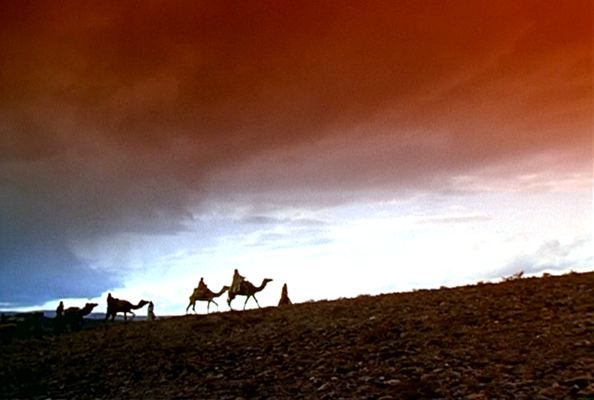 Having listened to what the king had to say, they set out. And there in front of them was the star they had seen rising; it went forward and halted over the place where the child was.
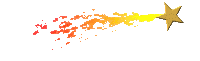 Nghe nhà vua nói thế, 
họ ra đi. Bấy giờ ngôi sao họ đã thấy ở phương Đông, lại dẫn đường cho họ đến tận nơi Hài Nhi ở, mới dừng lại.
The sight of the star filled them 
with delight,
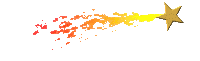 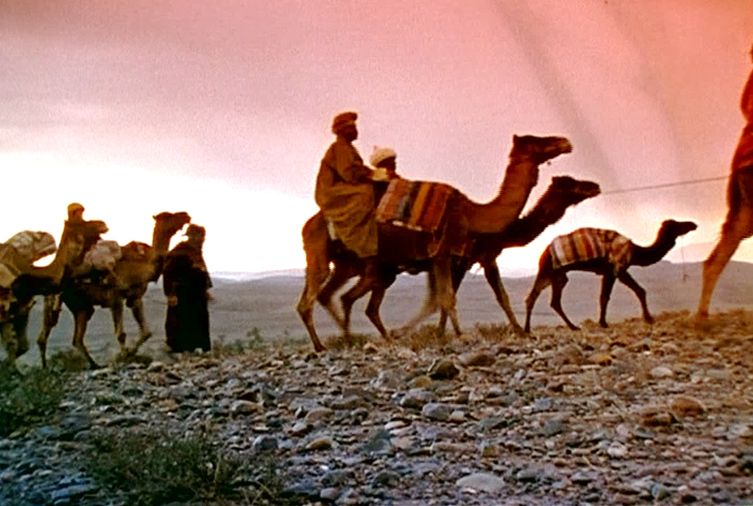 Trông thấy ngôi sao, 
họ mừng rỡ vô cùng.
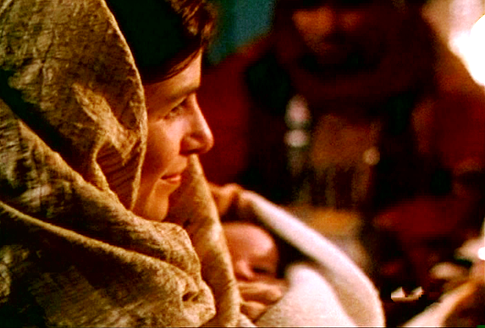 and going into 
the house they saw the child with his mother Mary, and falling to their knees they 
did him homage. Then, opening their treasures, they offered him gifts of gold and frankincense 
and myrrh.
Họ vào nhà, thấy Hài Nhi với thân mẫu là bà Ma-ri-a, liền sấp mình thờ lạy Người. 
Rồi họ mở bảo tráp, 
lấy vàng, nhũ hương và mộc dược mà dâng tiến.
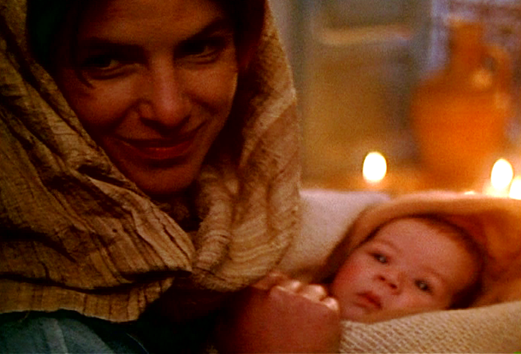 But they were warned in a dream not to go back to Herod, and returned to their own country by a different way…
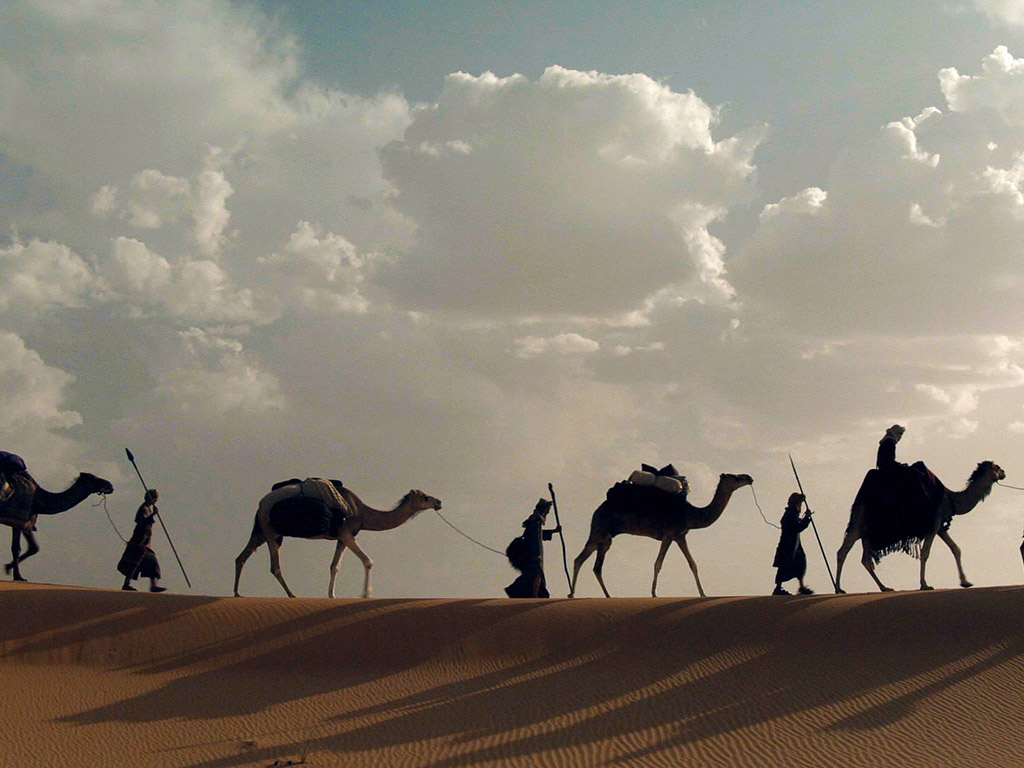 Sau đó, họ được báo mộng là đừng trở lại gặp vua Hê-rô-đê nữa, nên đã đi 
lối khác mà về 
xứ mình…
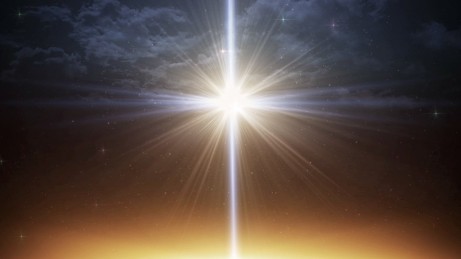 The Epiphany of the Lord
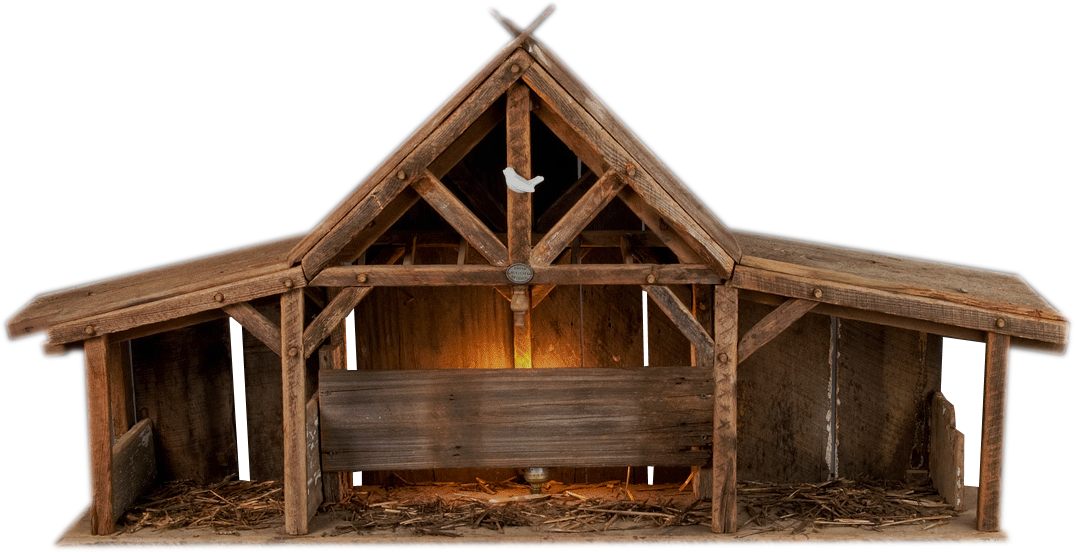 Lễ Hiển Linh
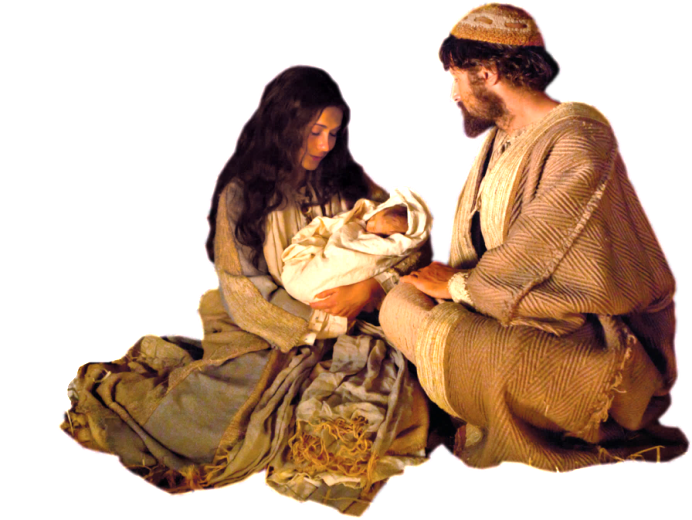 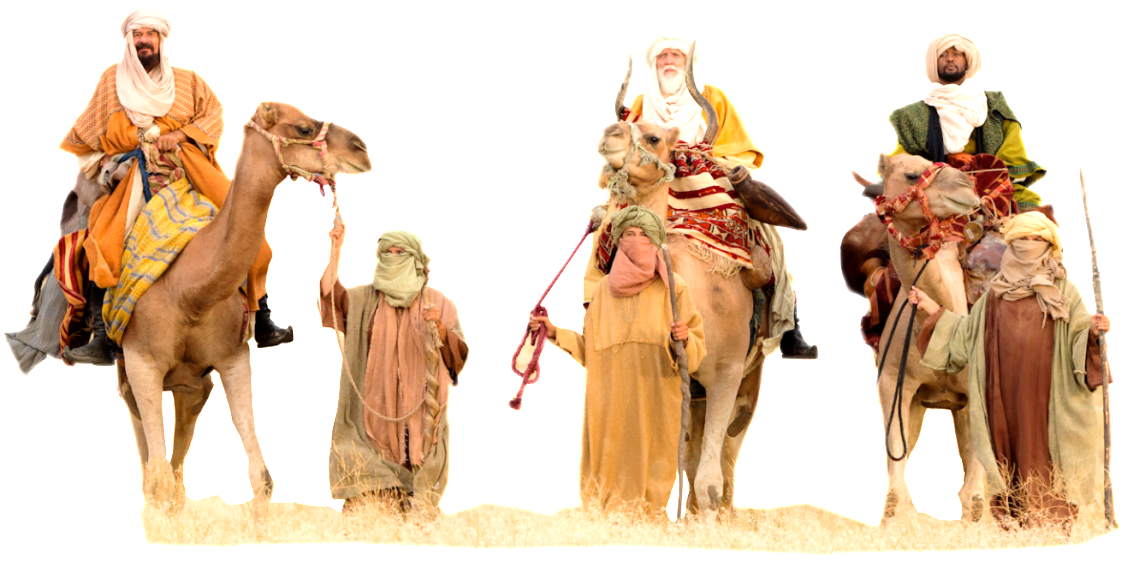 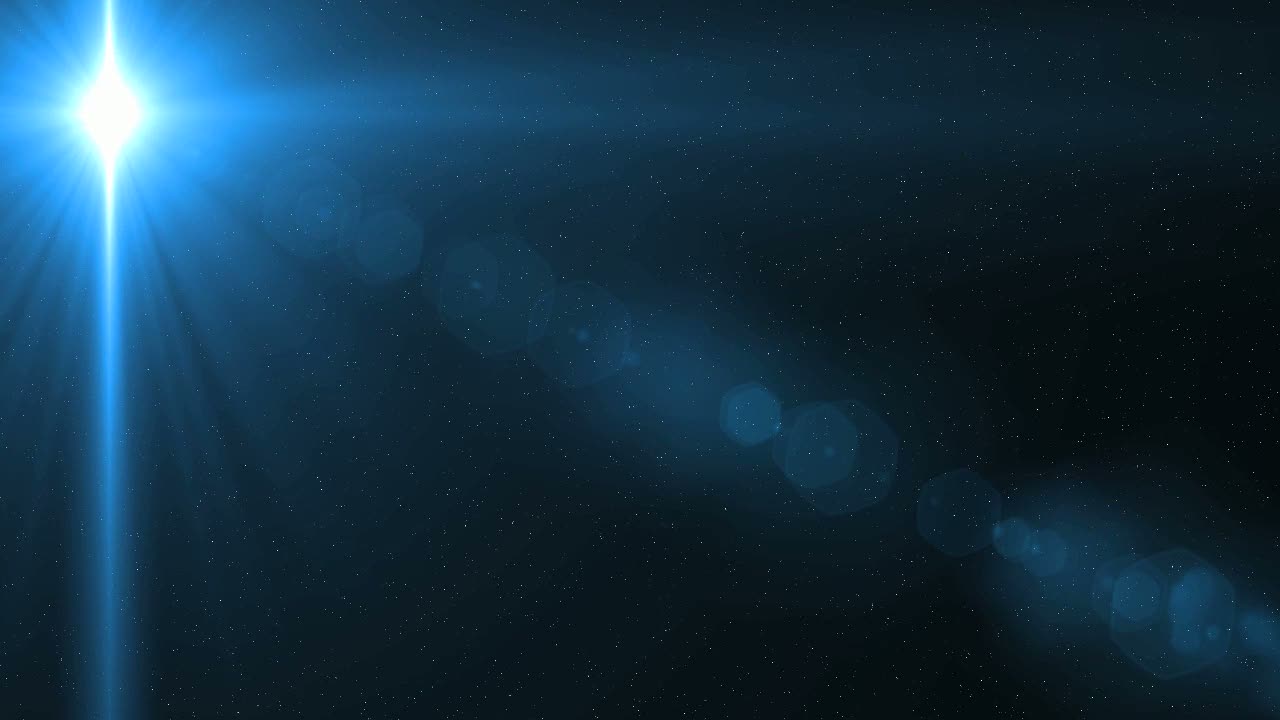 The Epiphany of the Lord
Lễ Hiển Linh
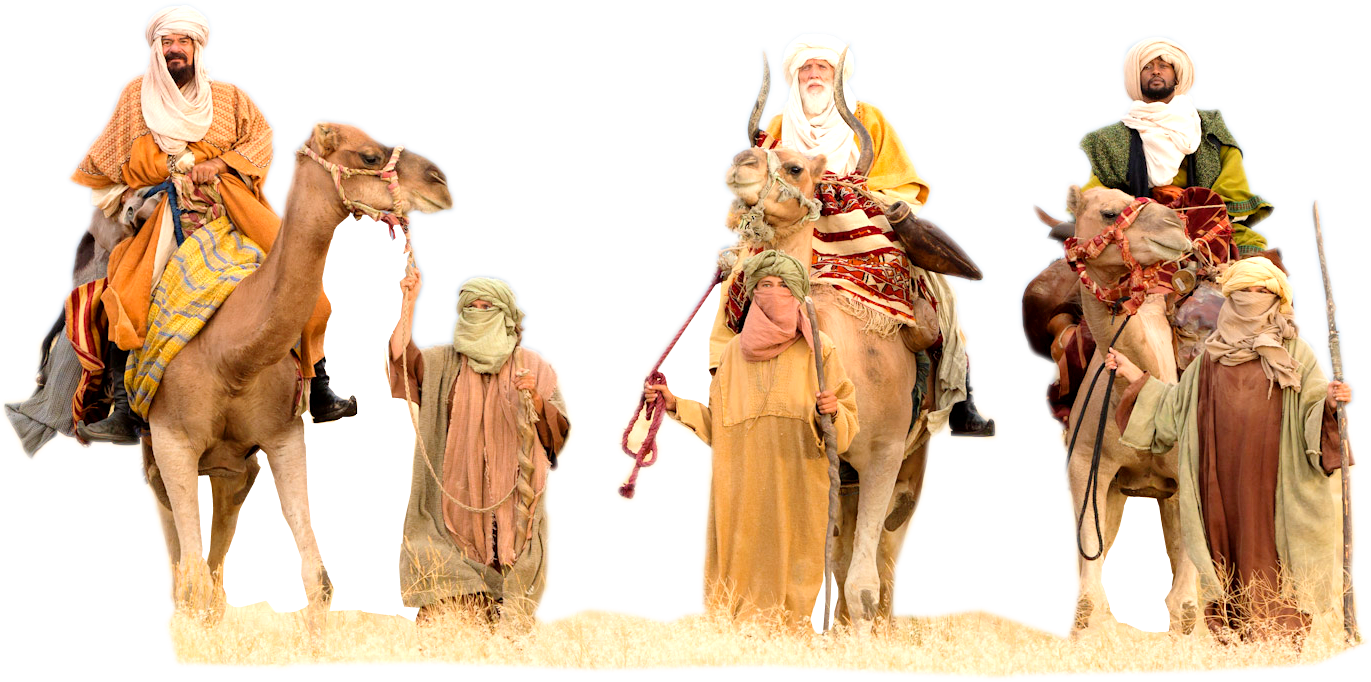 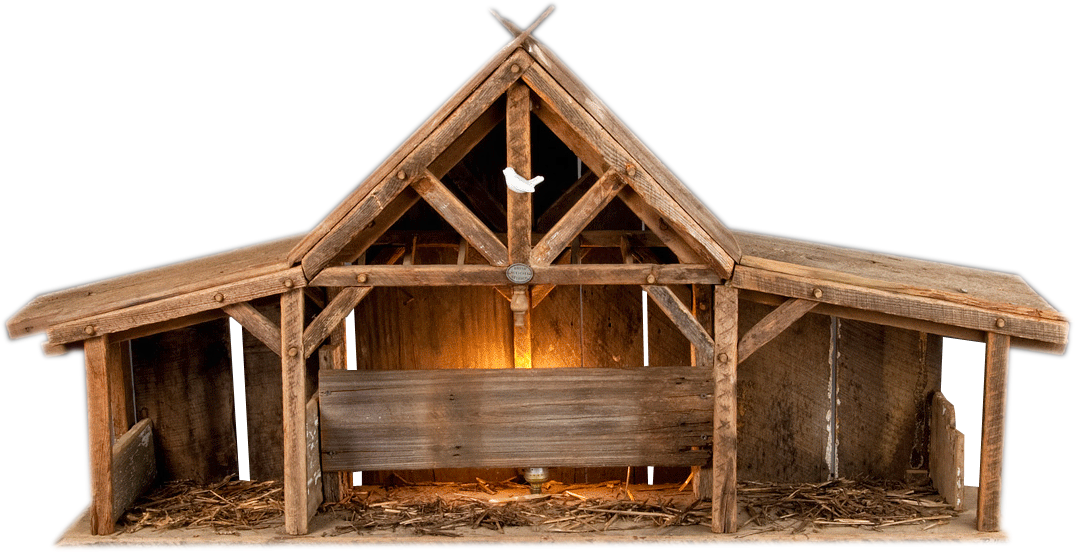 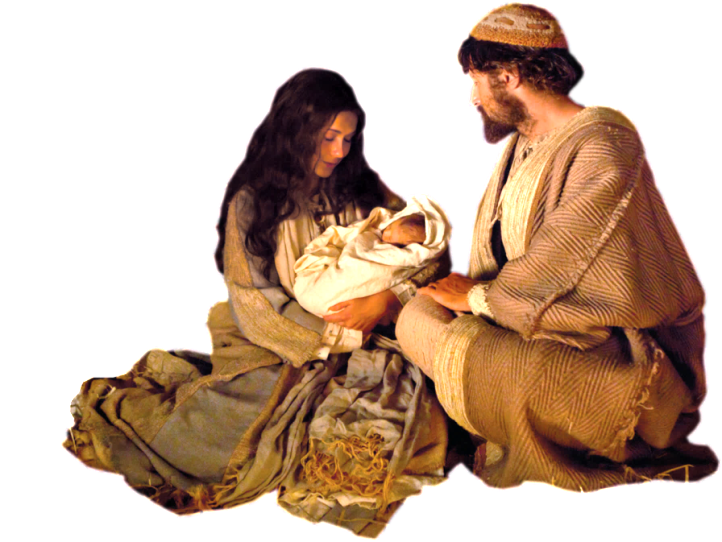